Chào mừng các em đến với tiết Tiếng Việt 1
GV : Đinh Thu Hằng
Lớp : 1E
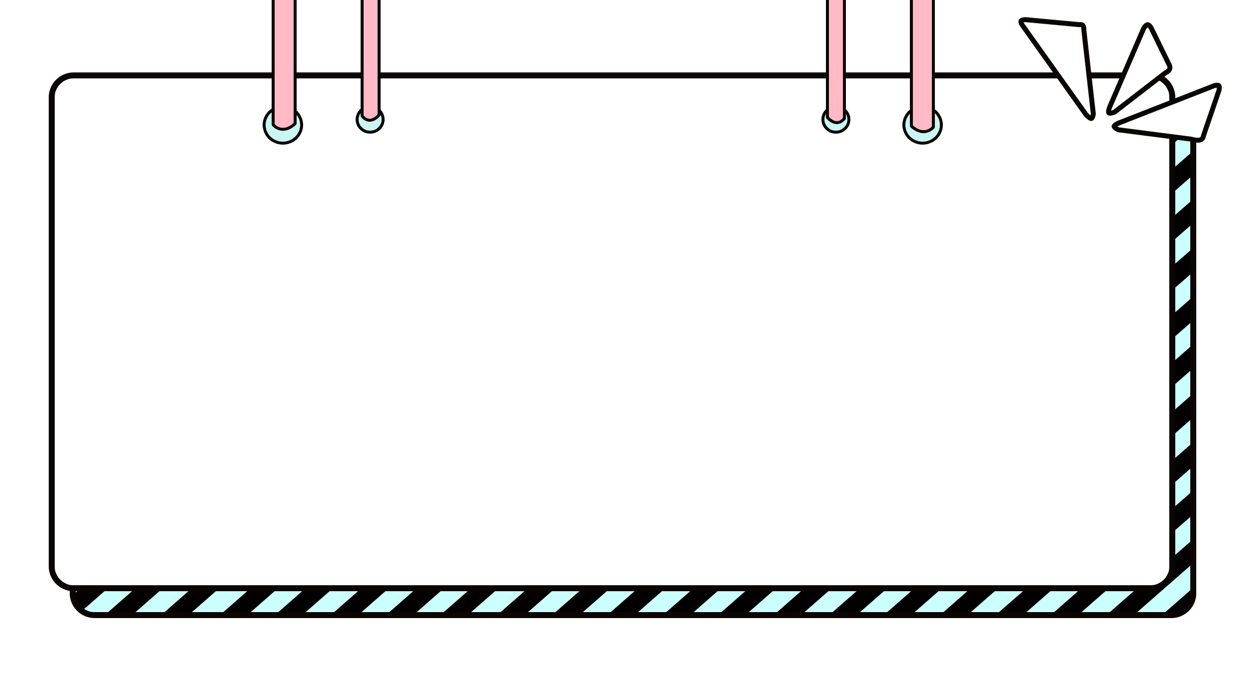 Khởi động
Kiểm tra bài cũ
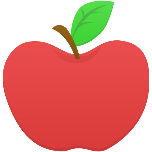 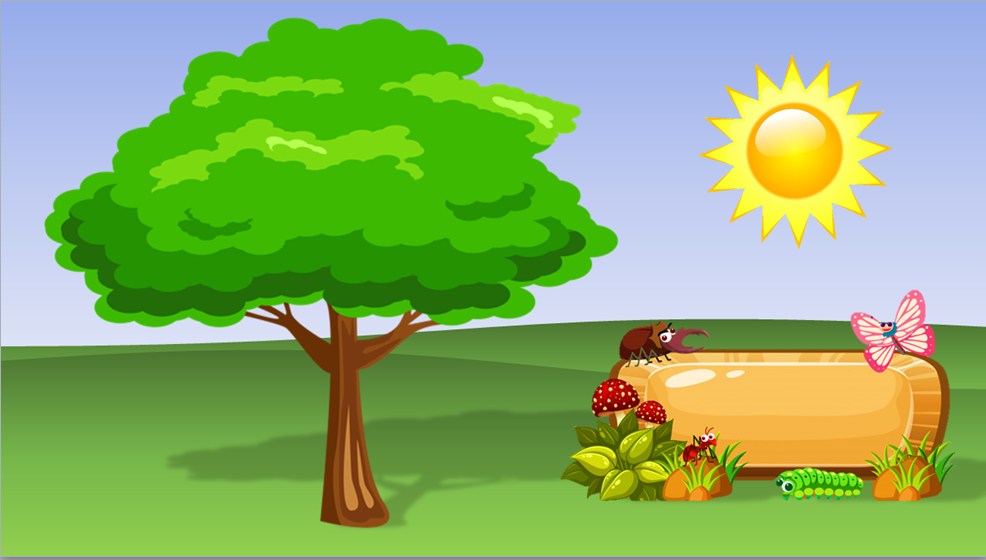 1
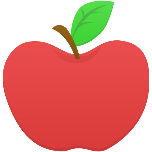 2
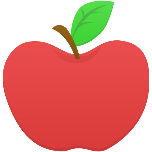 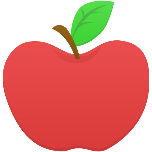 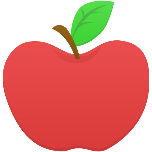 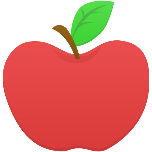 3
4
5
6
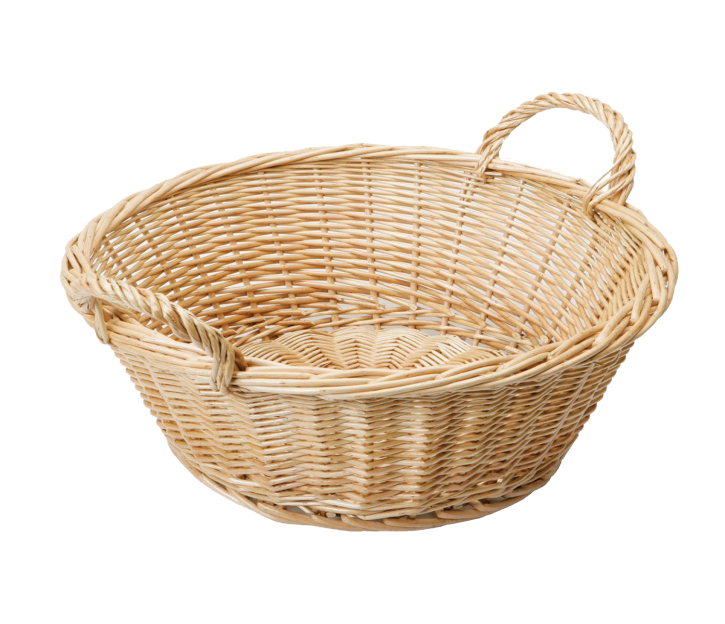 cô bé
ô
cổ
bố
bộ
xe cộ
[Speaker Notes: Bấm vào mặt trời để xóa hết các từ, sau đó lần lượt bấm vào từng quả táo, các chữ hiện lên cho học sinh đọc, đọc xong bấm vào chữ đó để quả táo rơi xuống rổ]
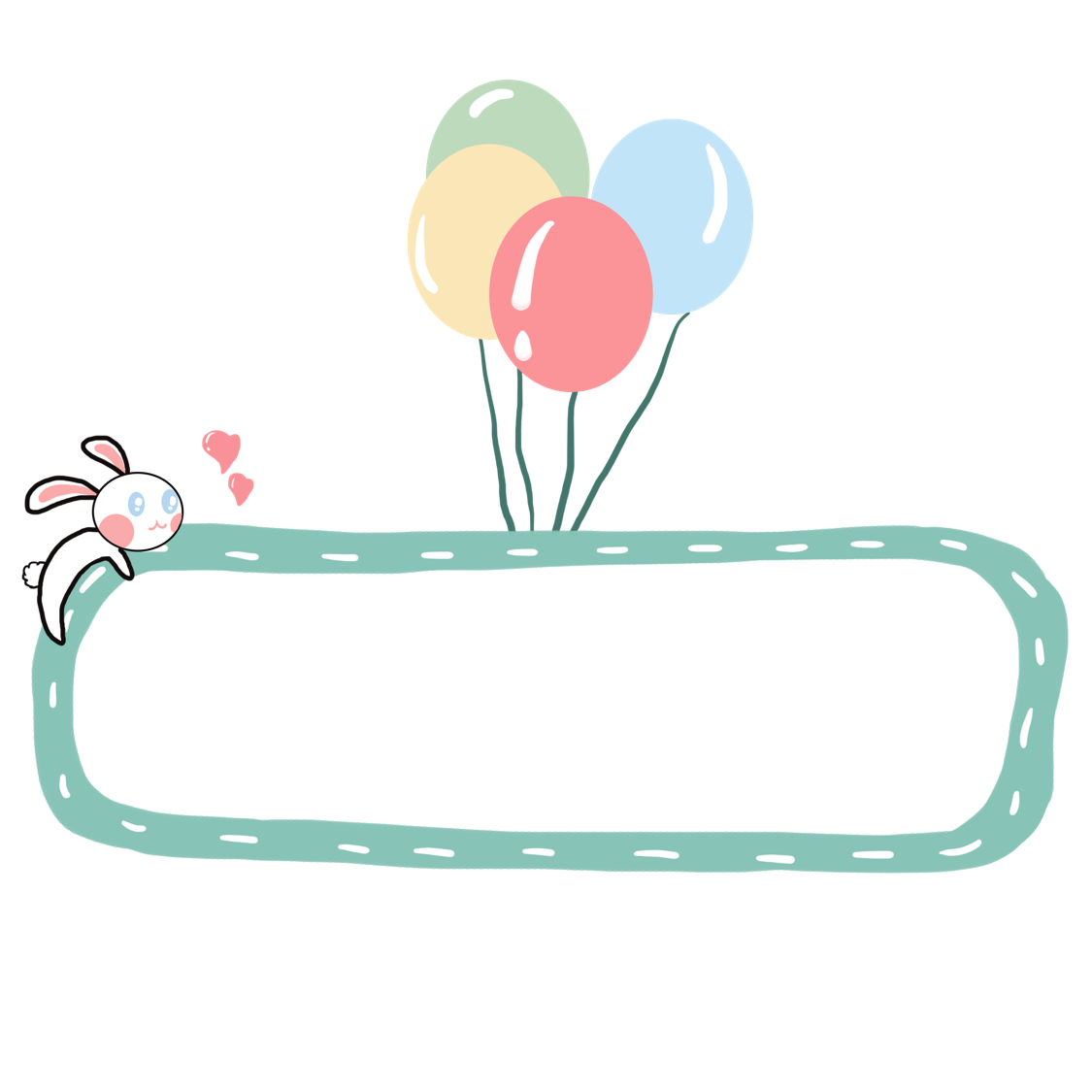 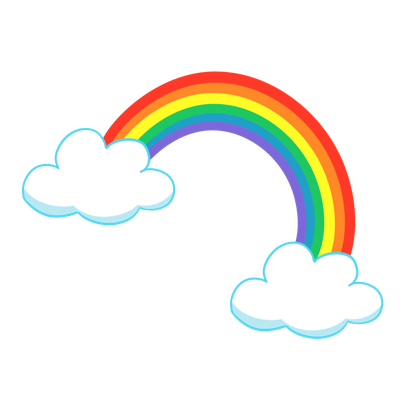 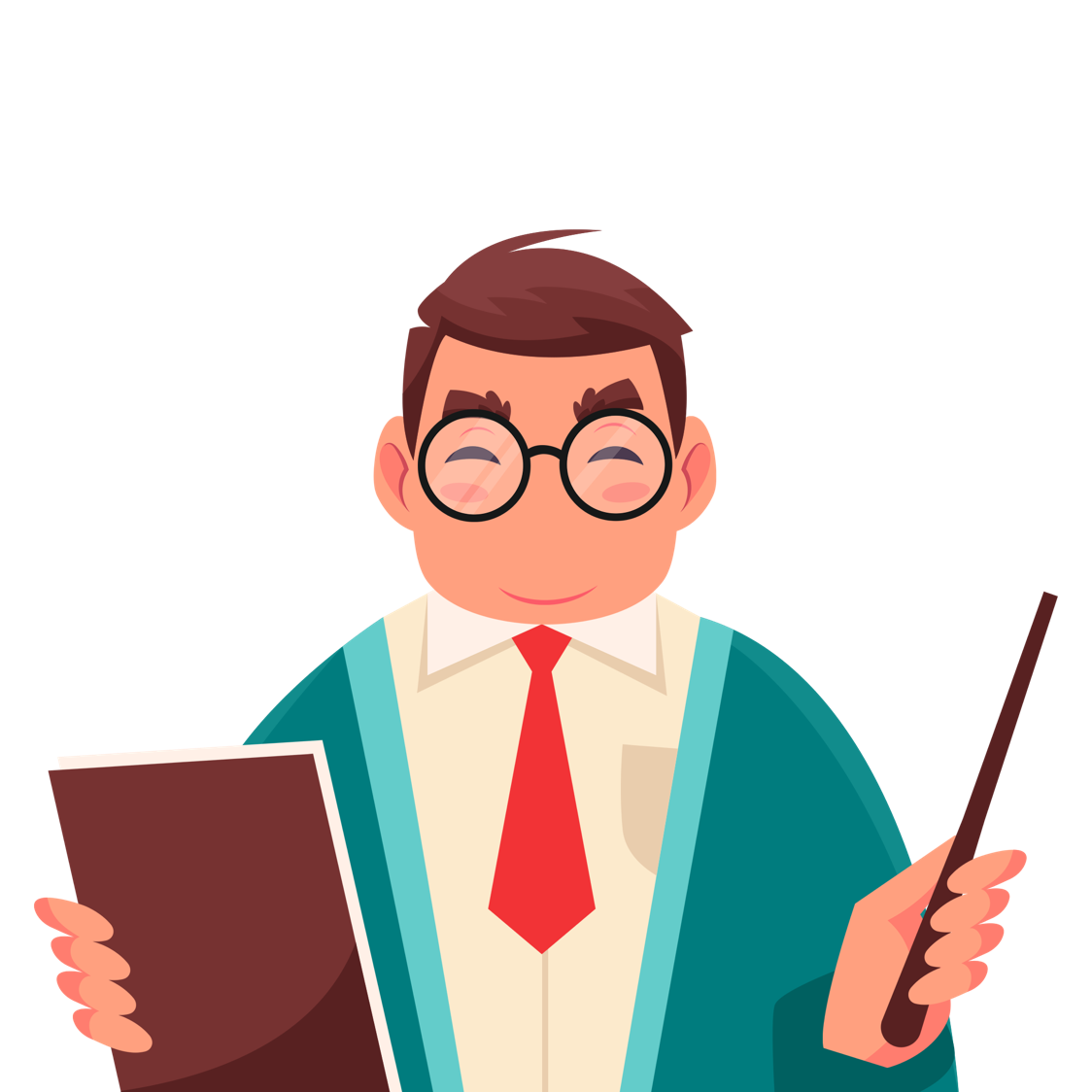 Bài 8: D  d    Đ đ
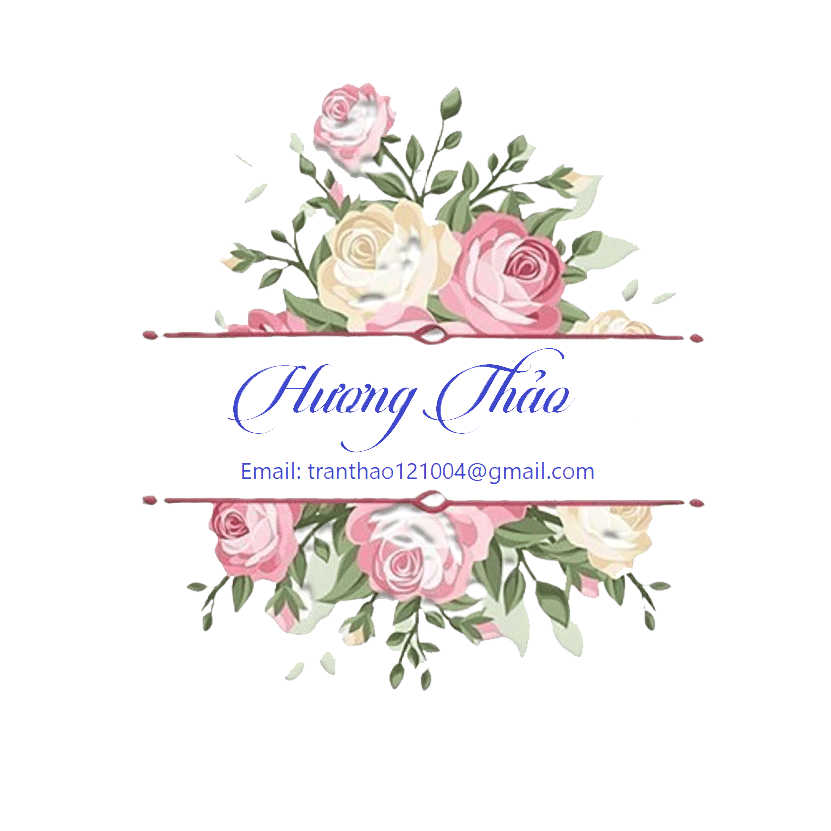 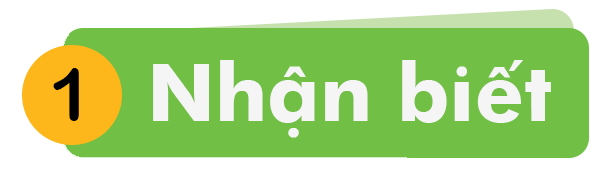 đ
d
D
d
d
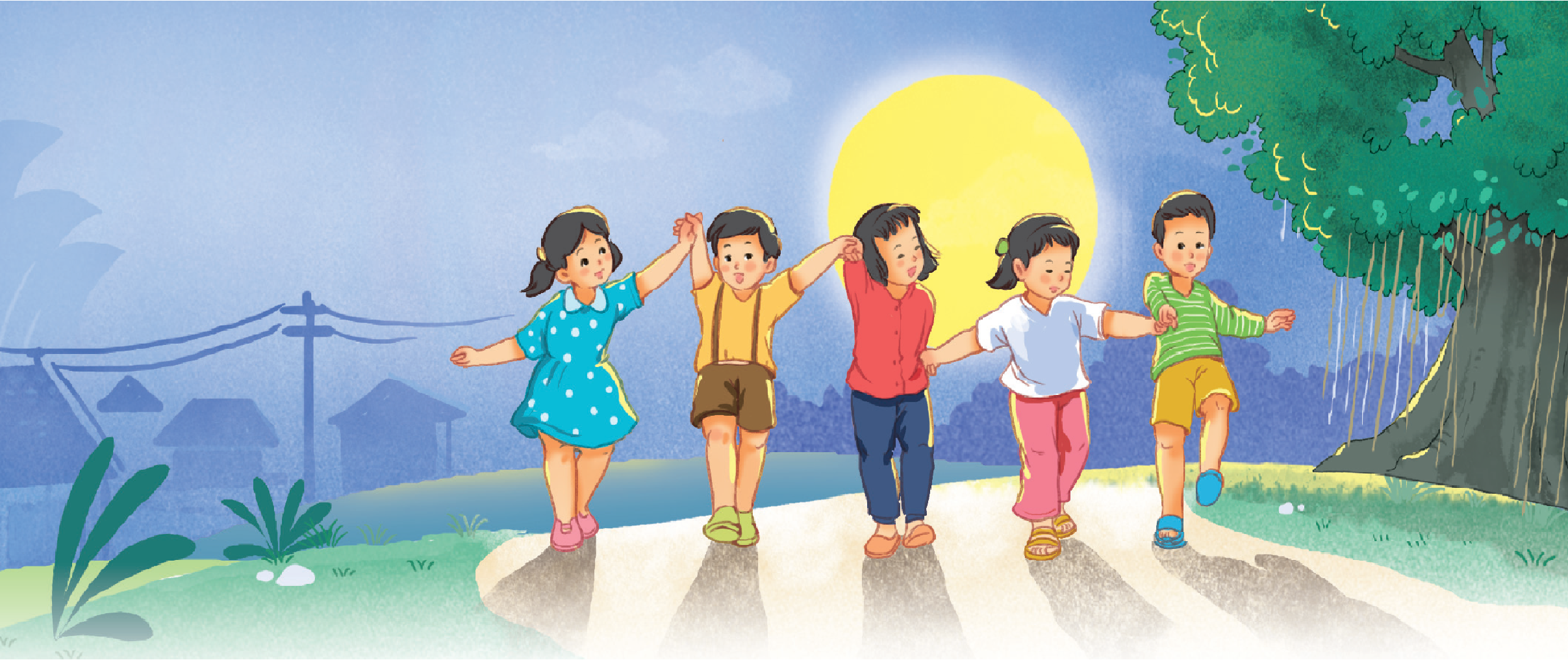 d
Dưới gốc đa, các bạn chơi dung dăng dung dẻ.
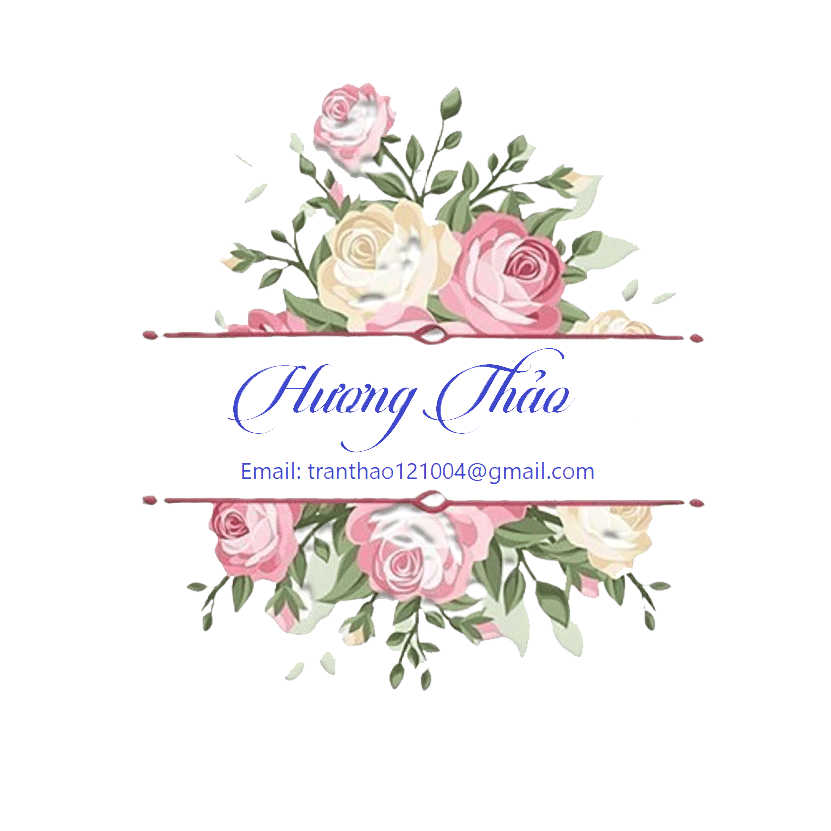 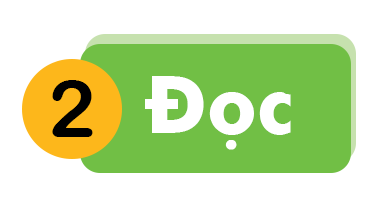 d
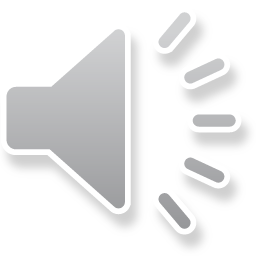 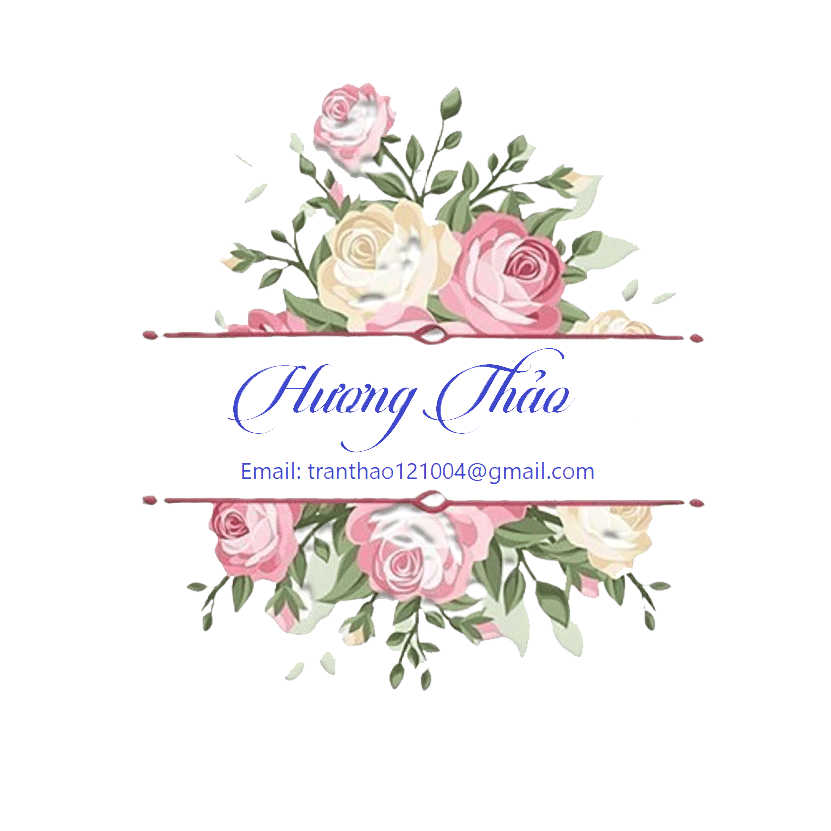 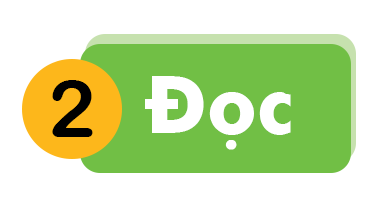 đ
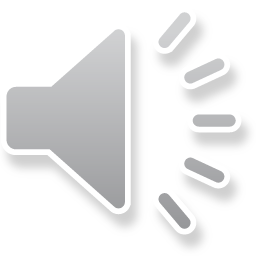 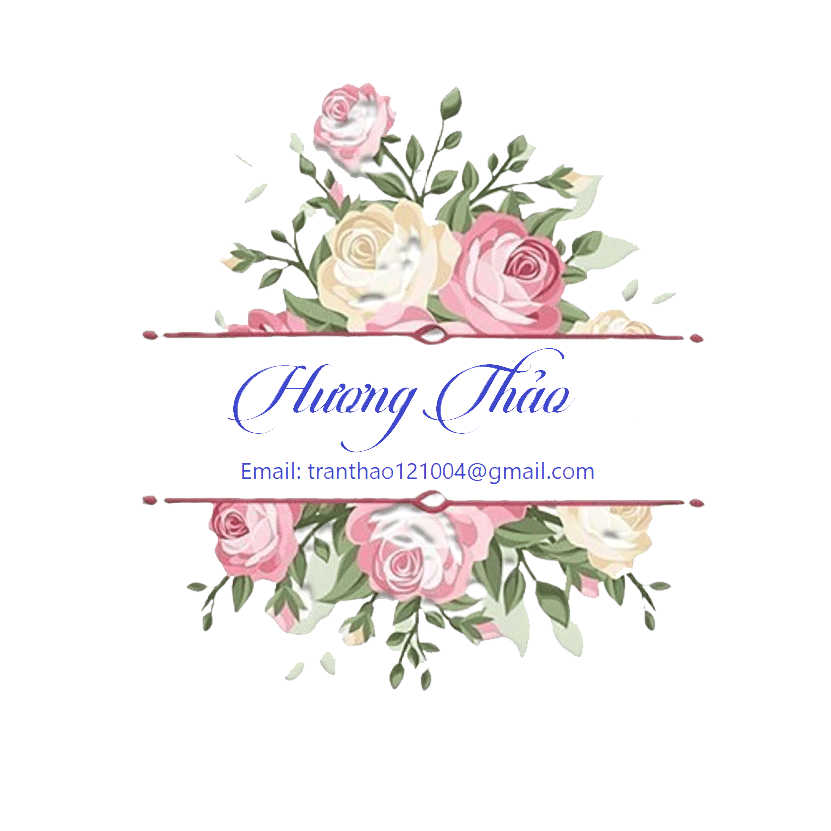 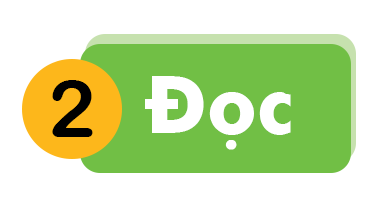 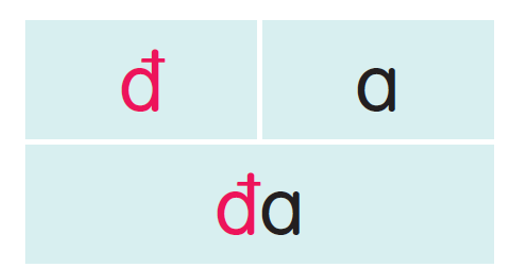 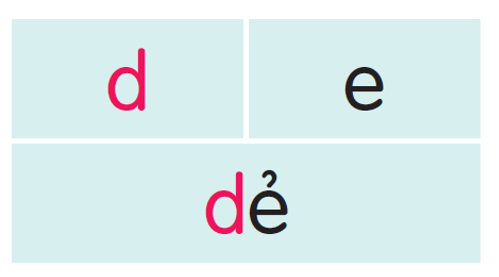 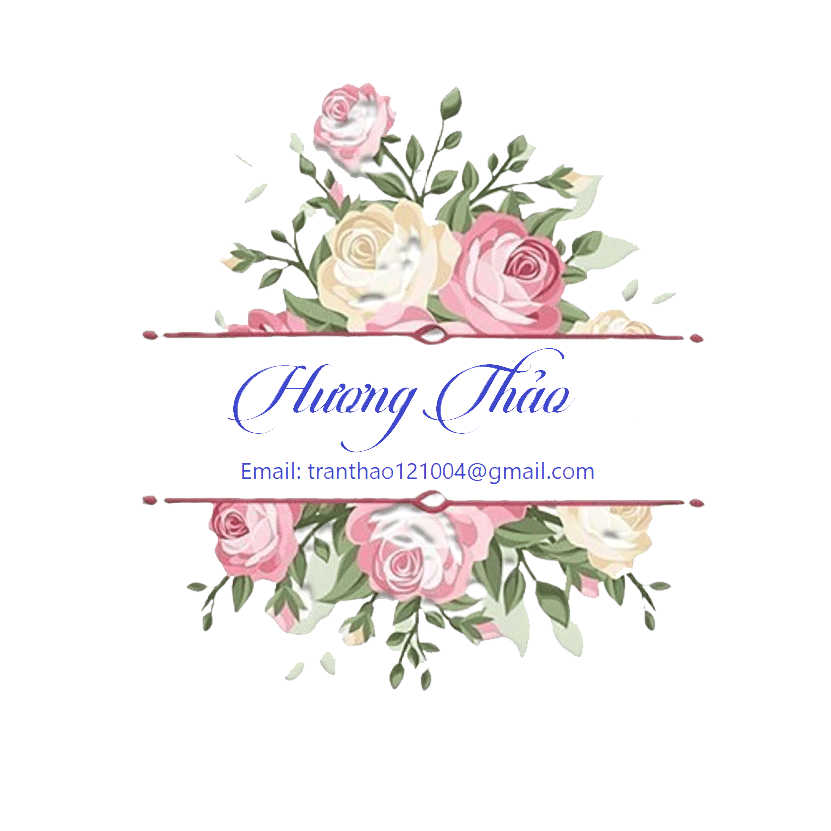 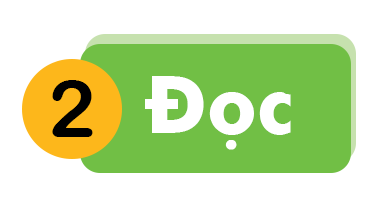 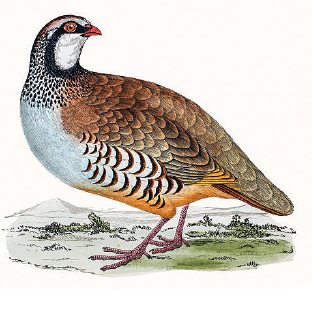 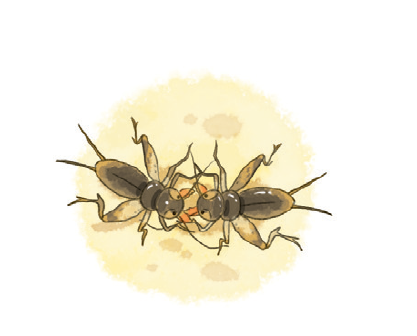 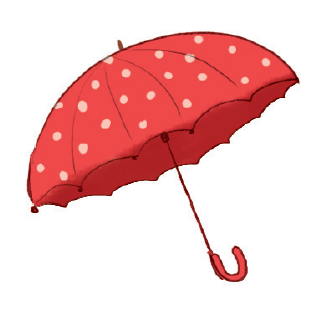 đa đa
đá dế
ô đỏ
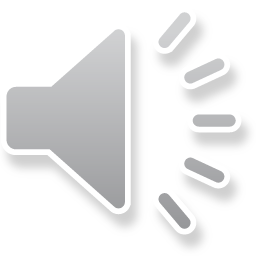 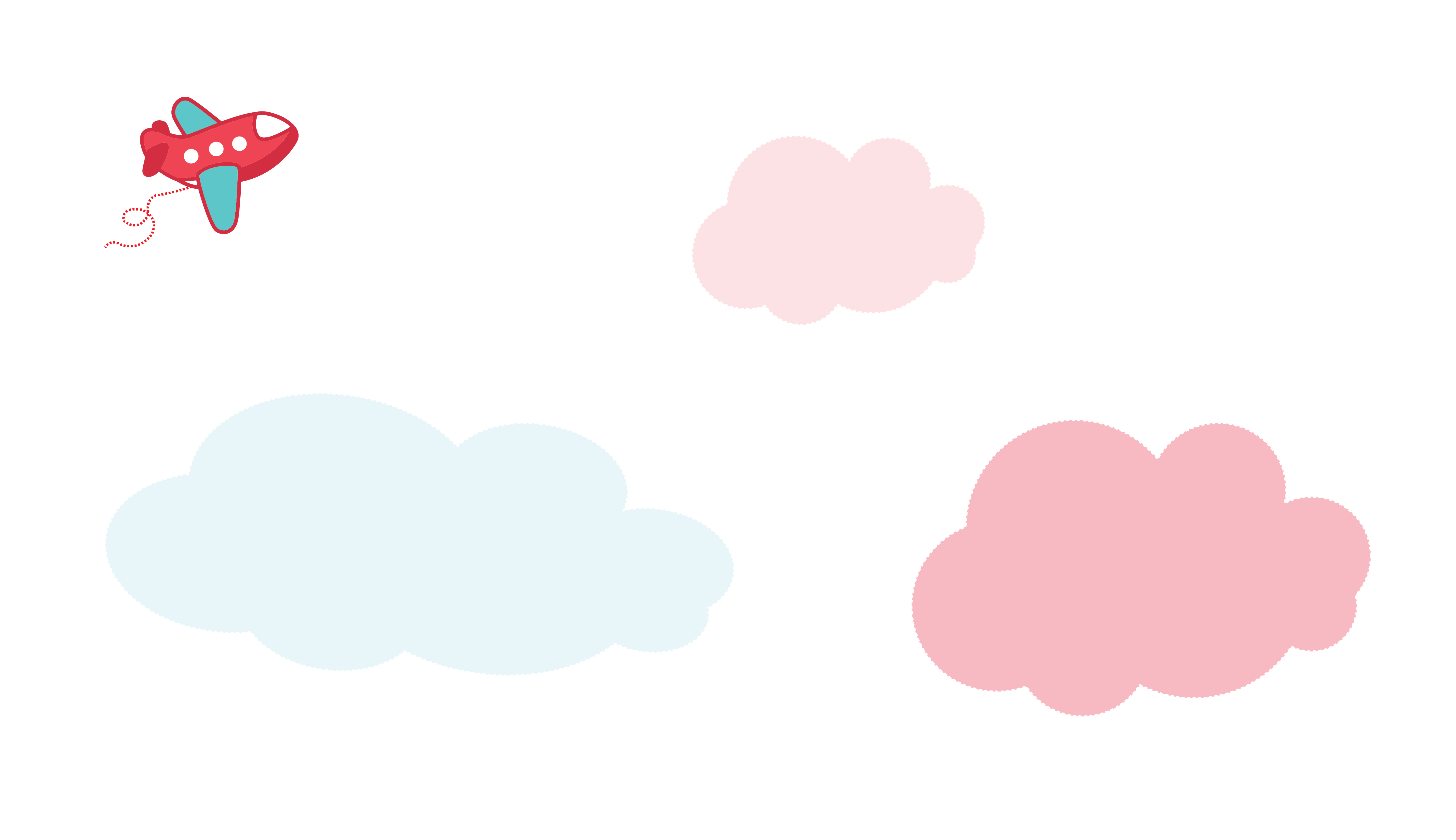 Viết Bảng
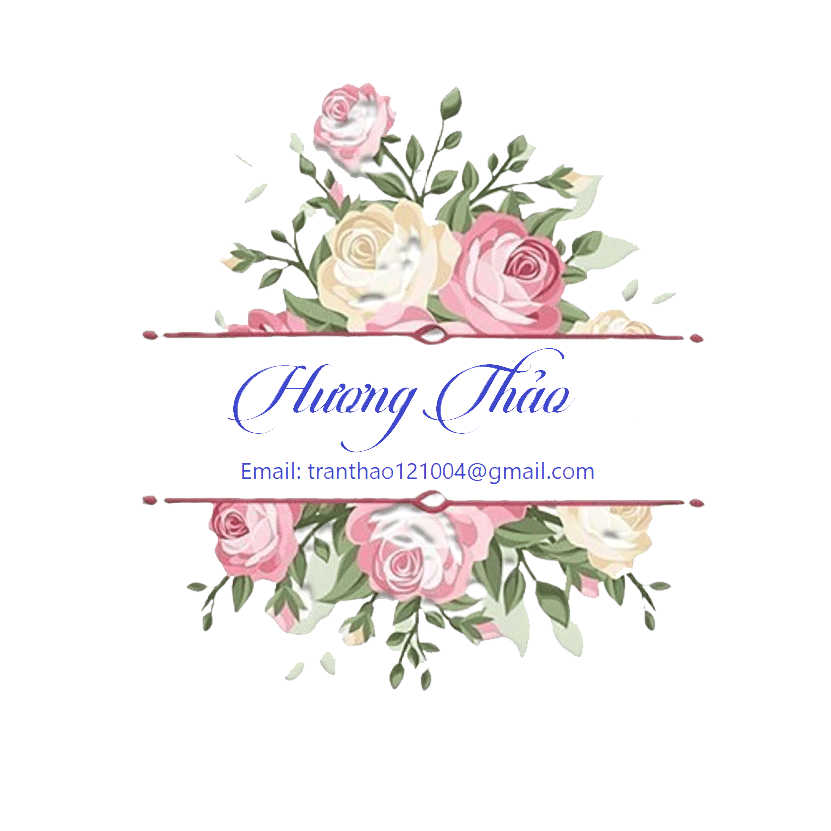 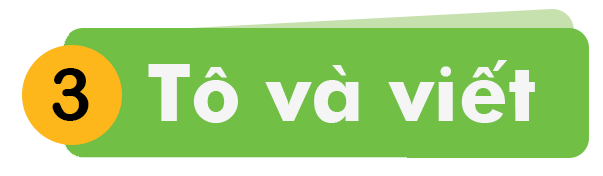 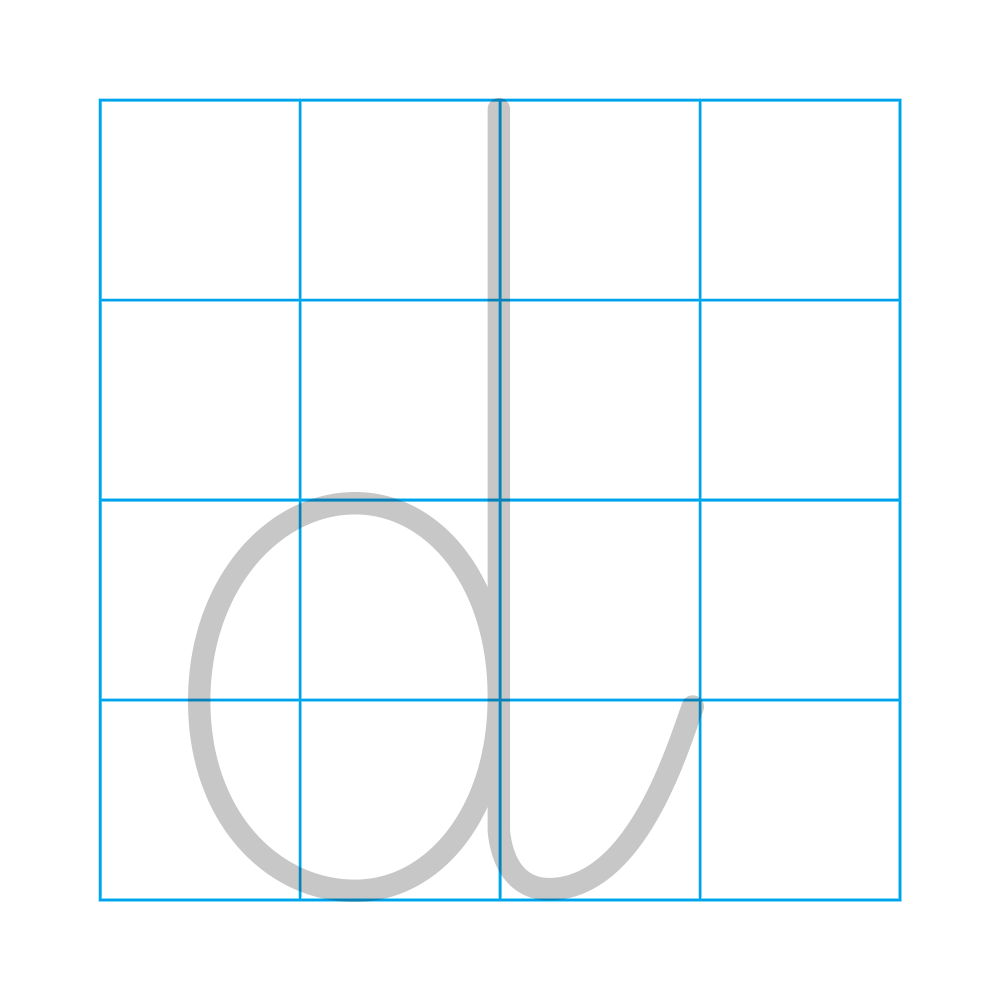 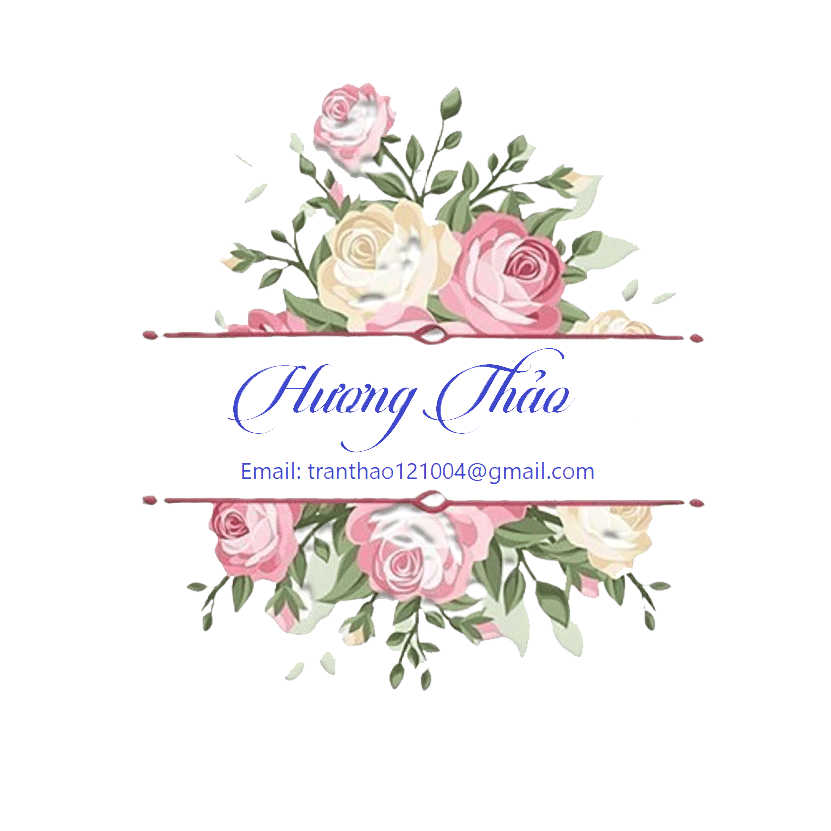 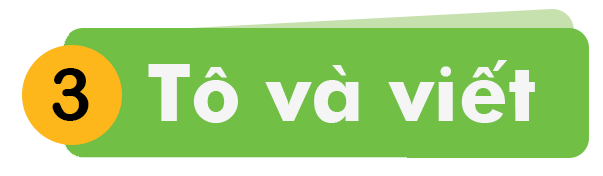 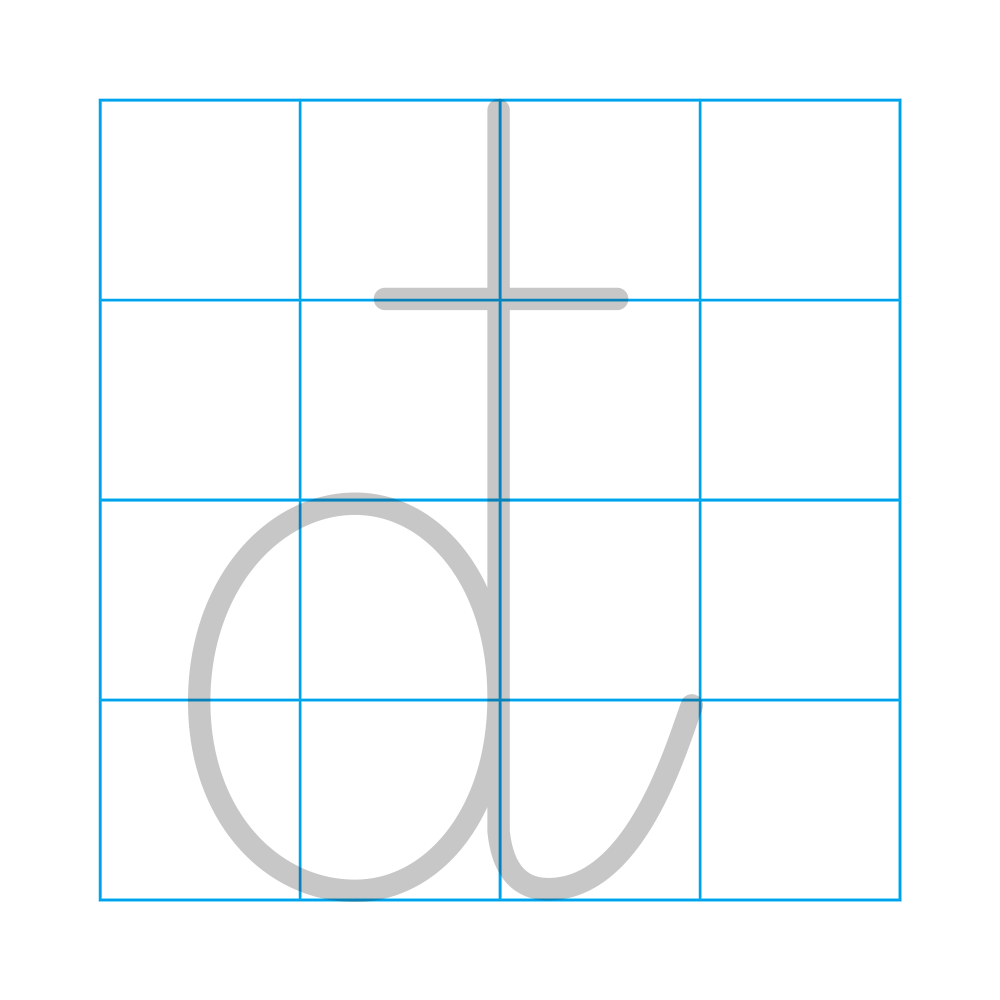 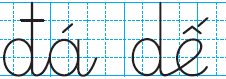 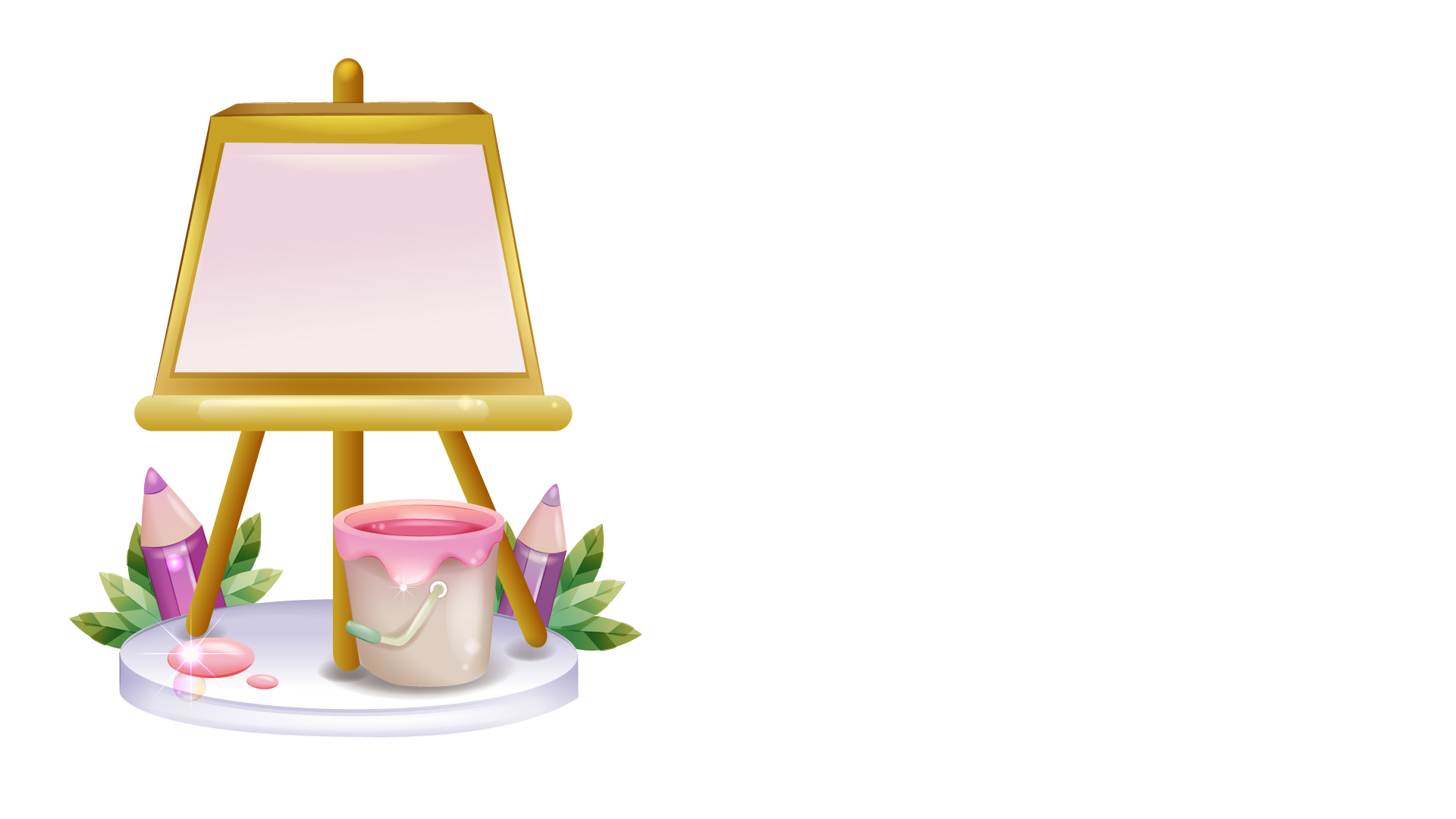 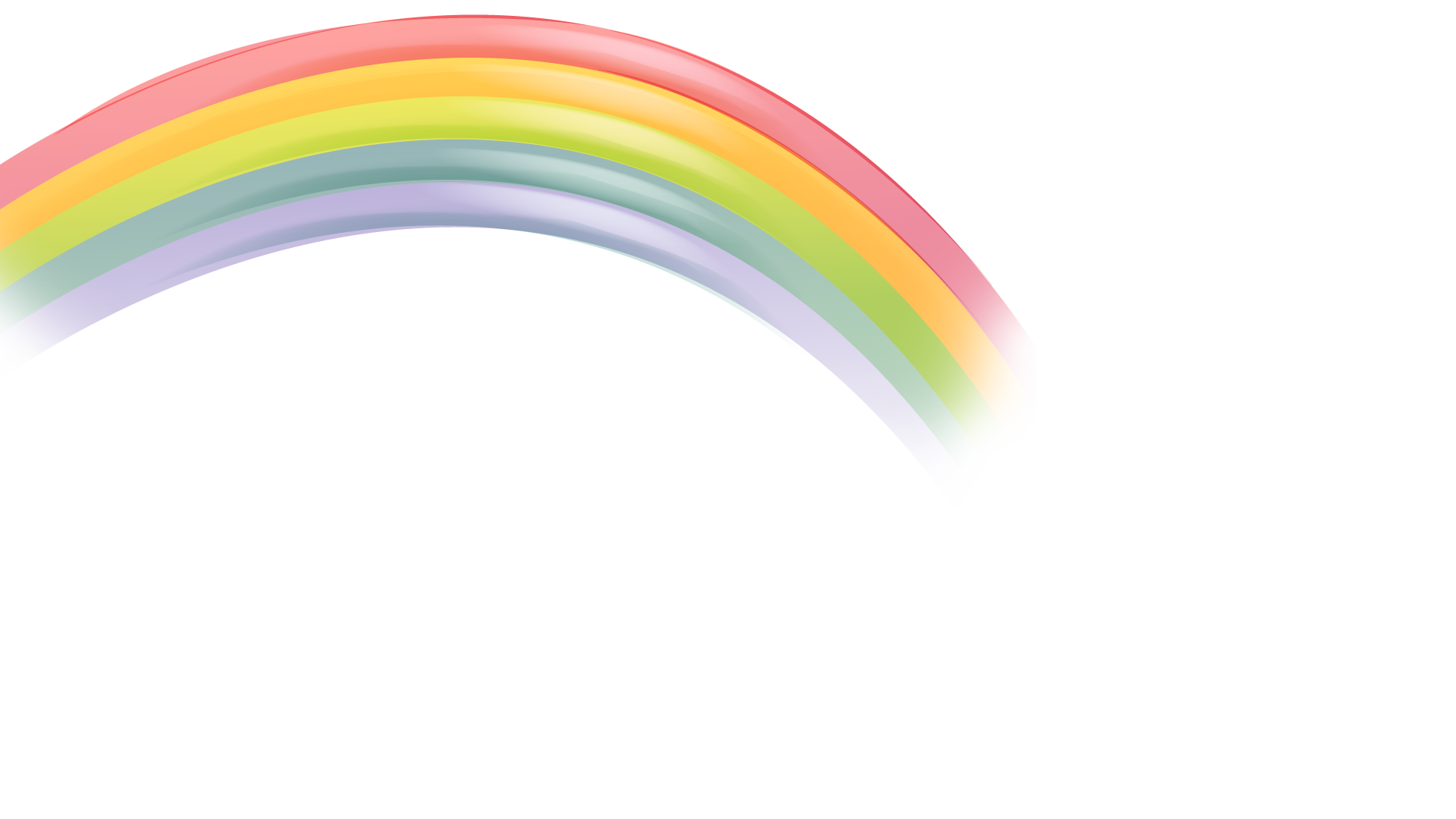 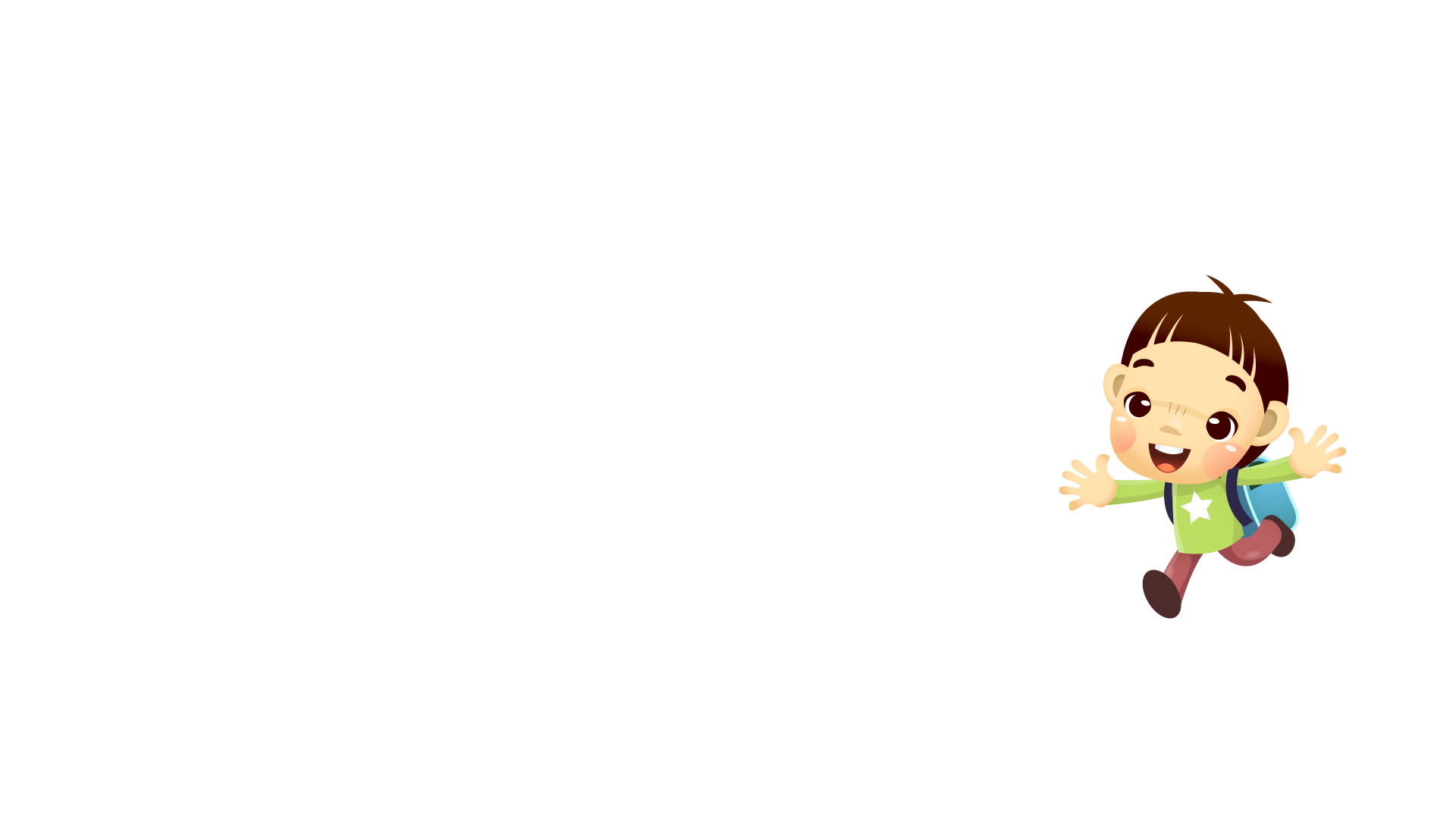 Tiết 2
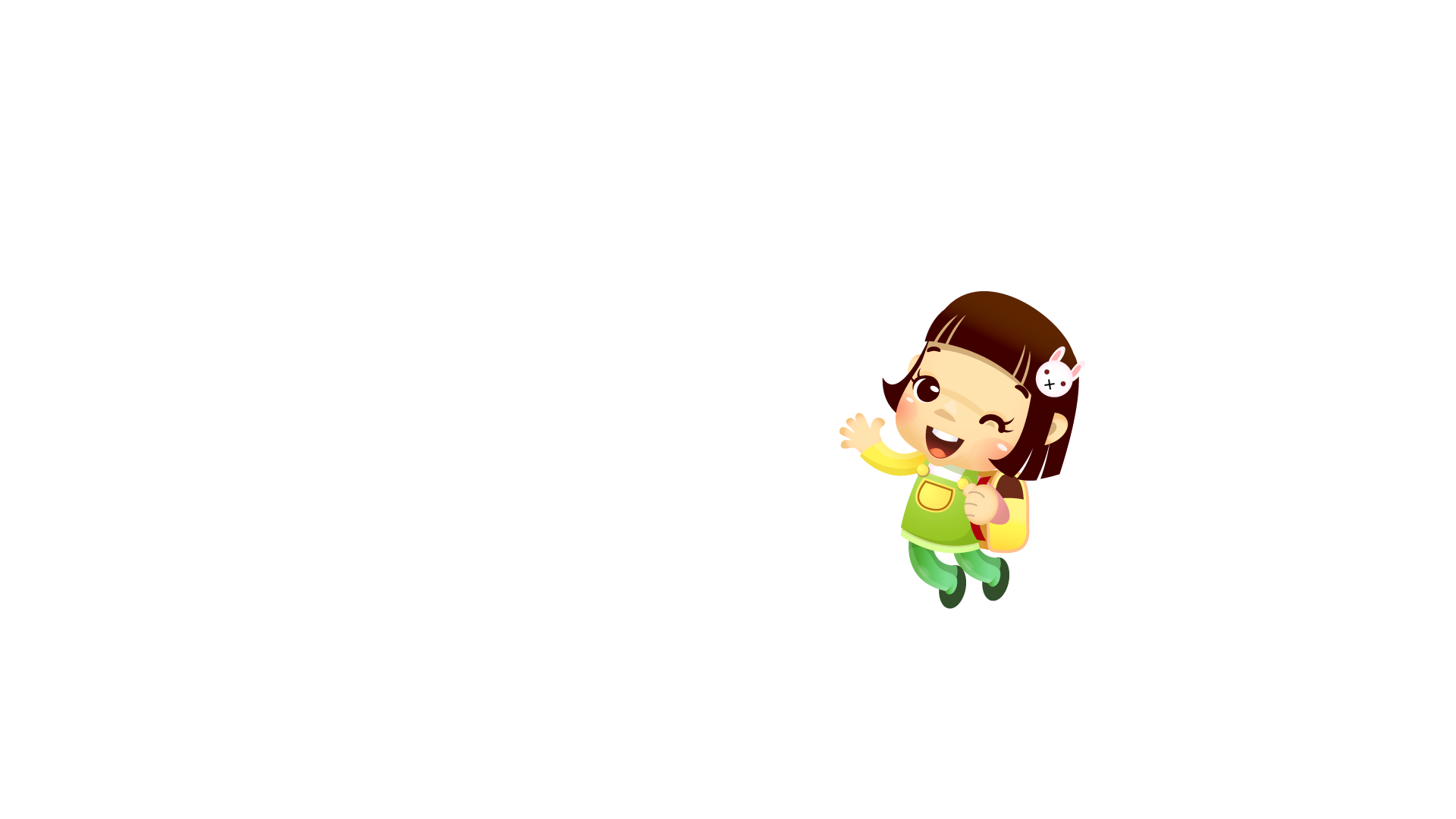 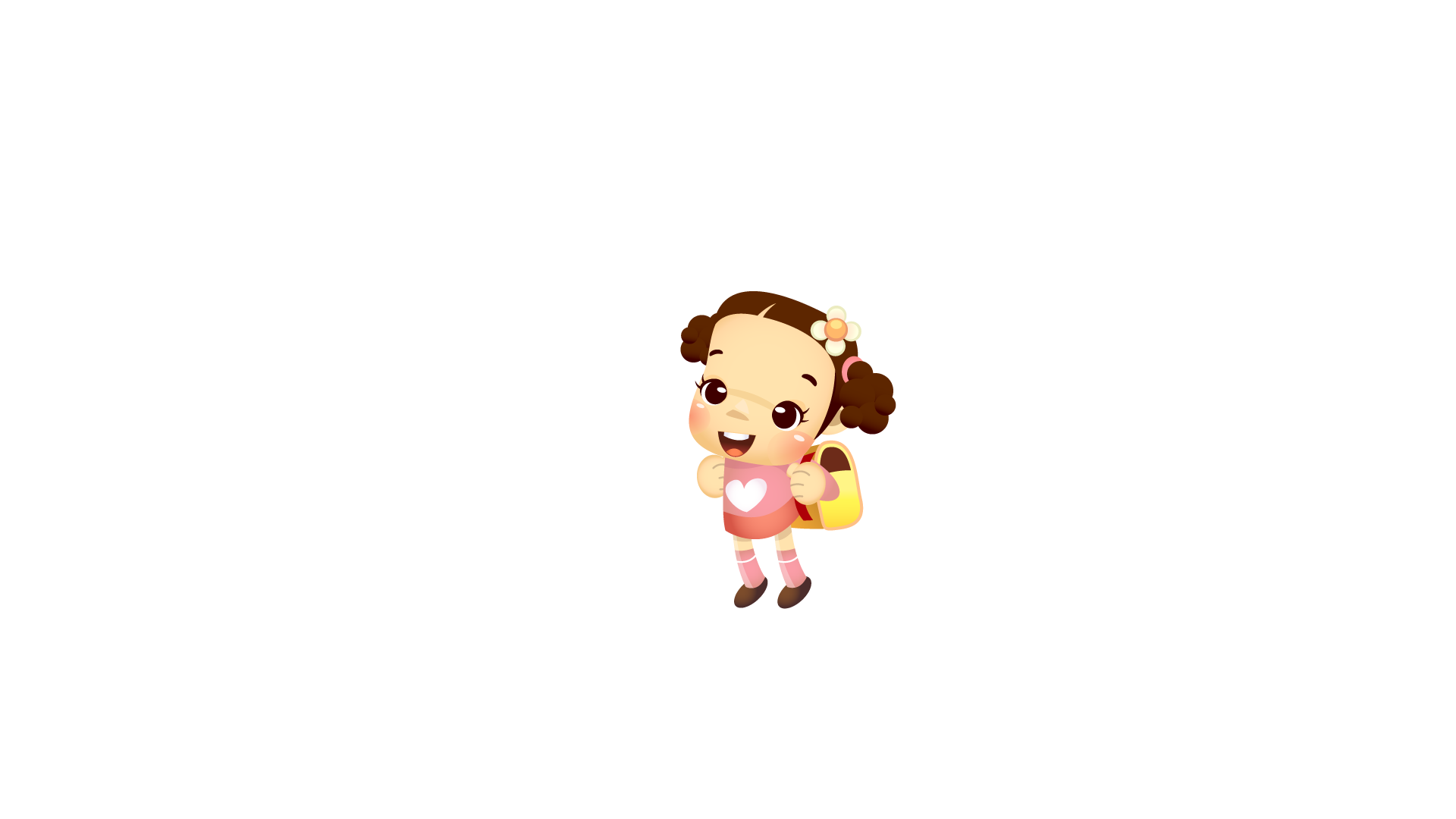 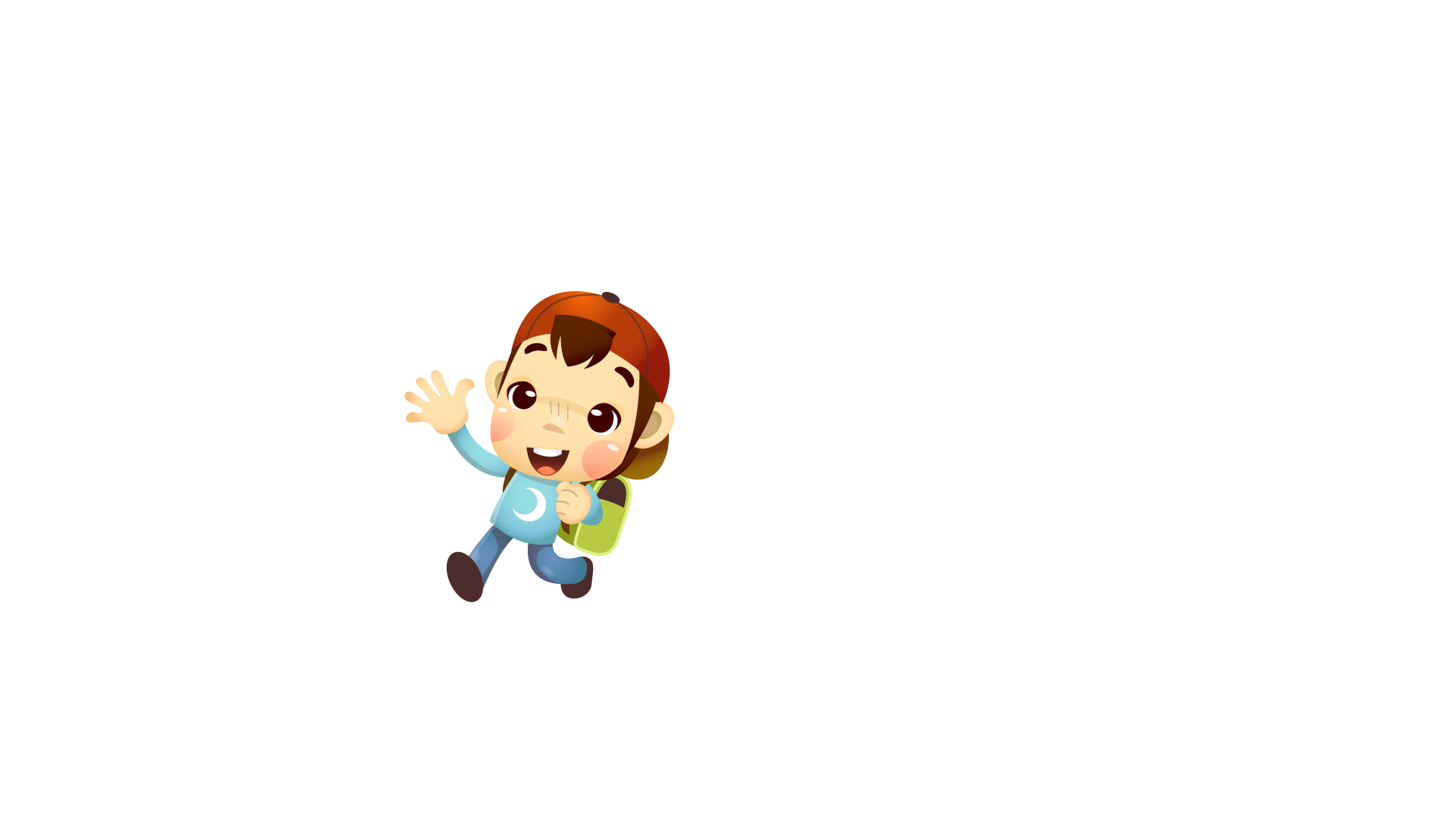 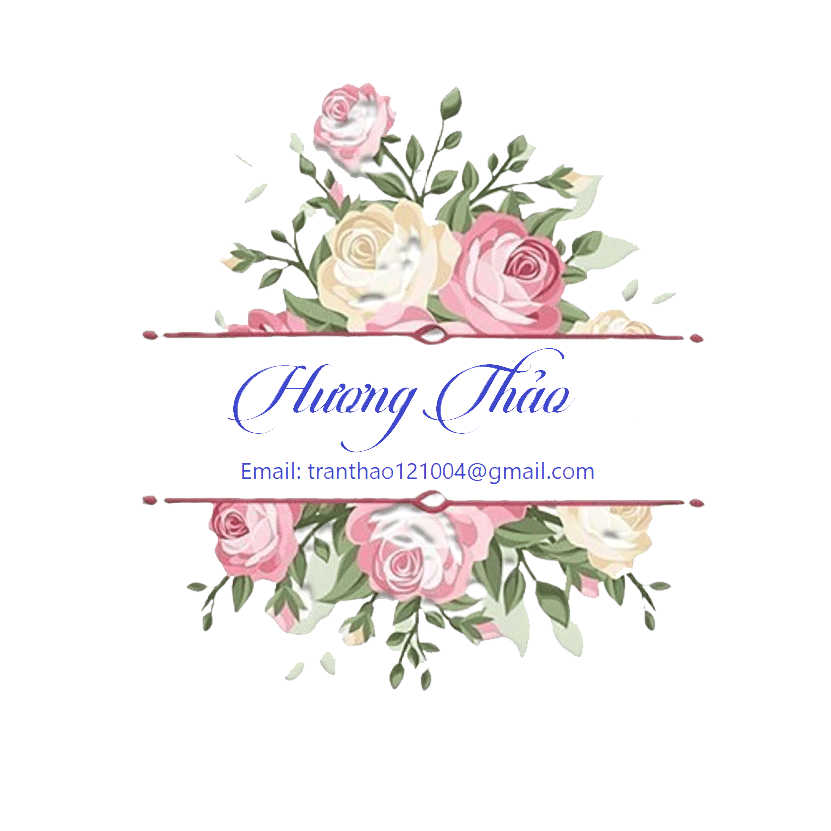 Tập viết
3
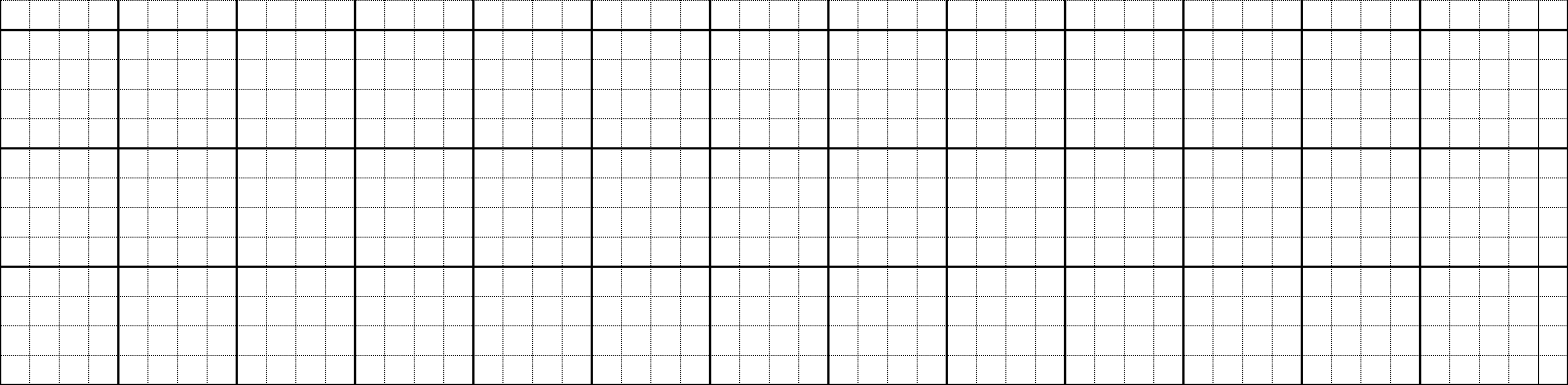 đ
đ
dá dế
d
d
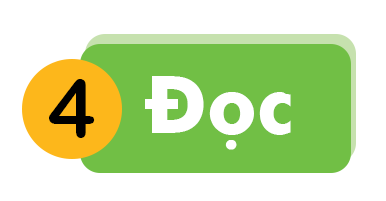 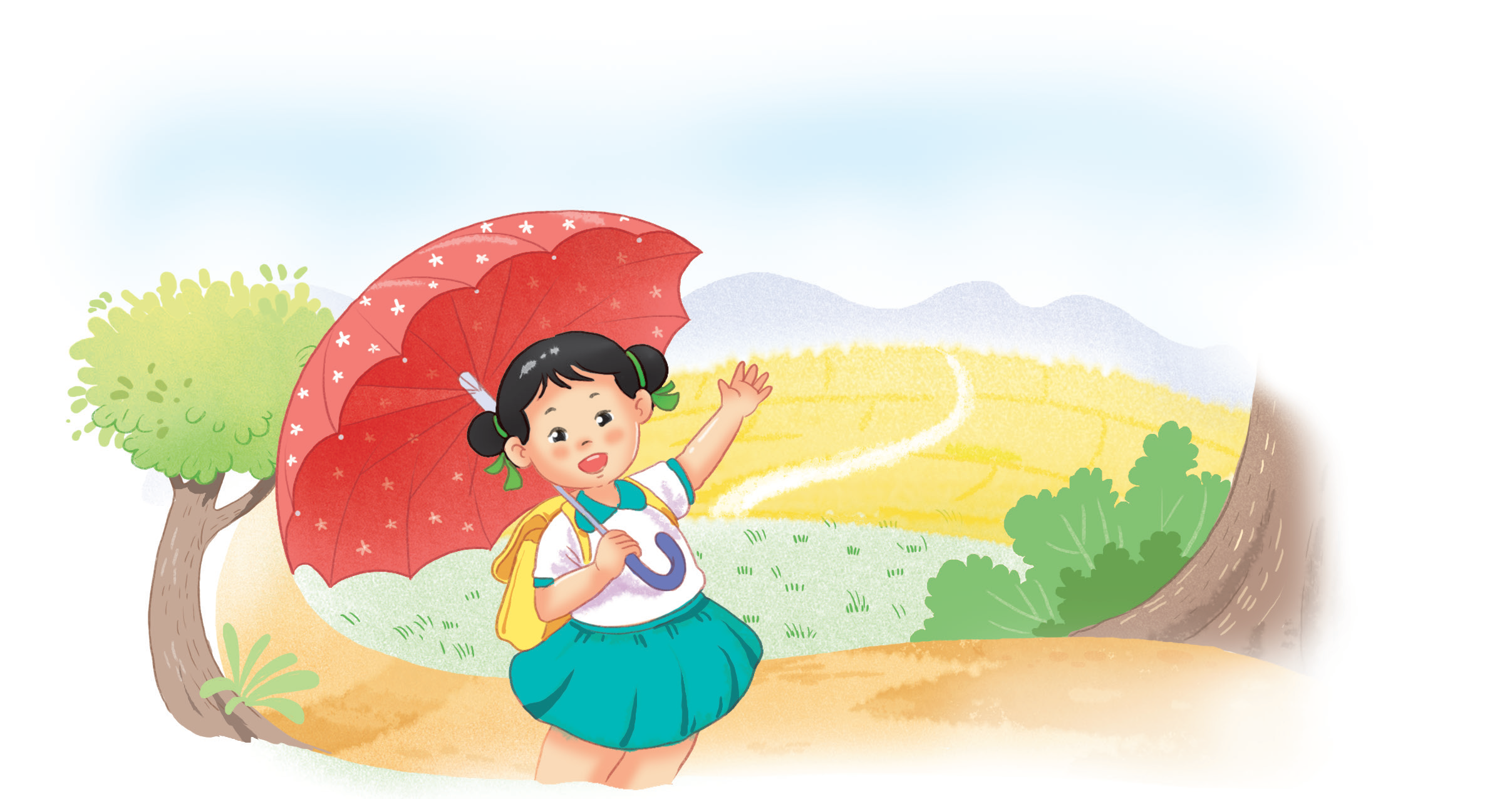 Bé có ô đỏ.
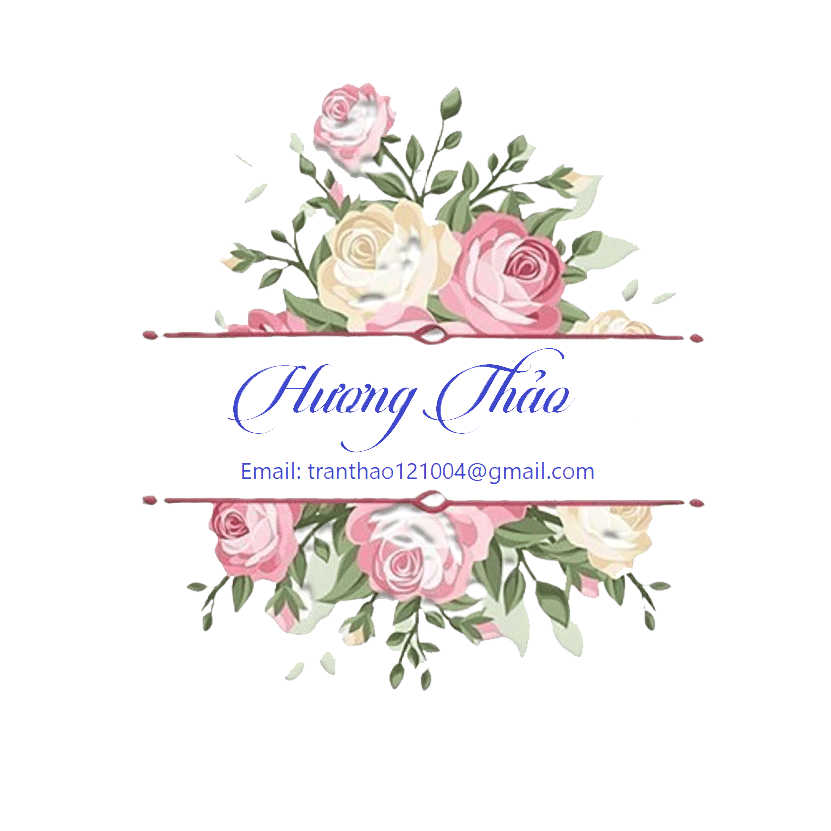 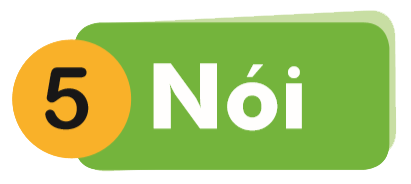 Tình huống 1
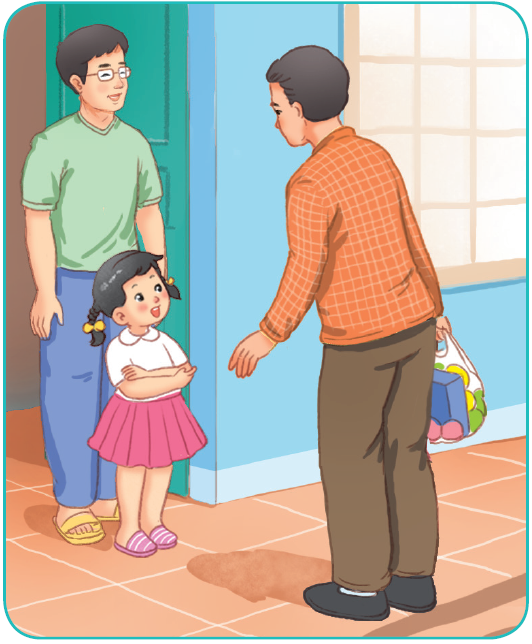 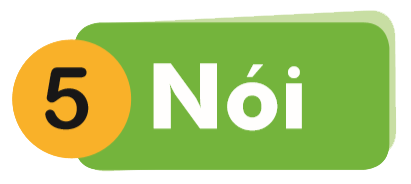 Tình huống 2
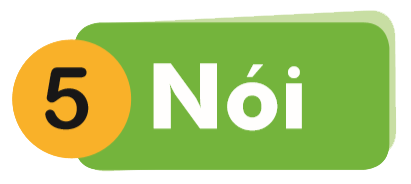 Chào hỏi
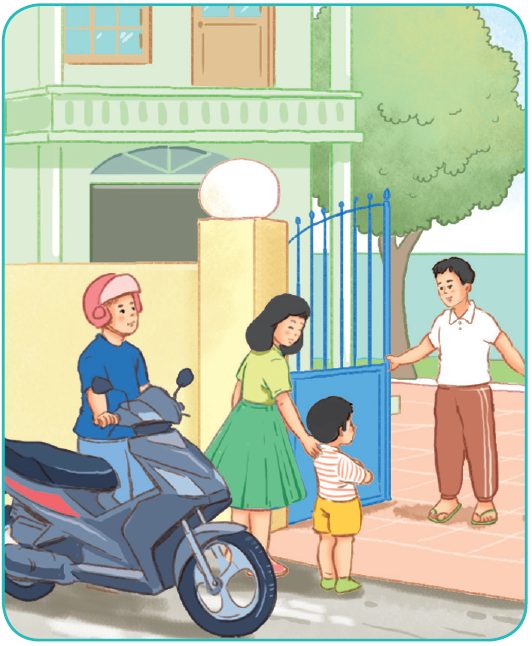 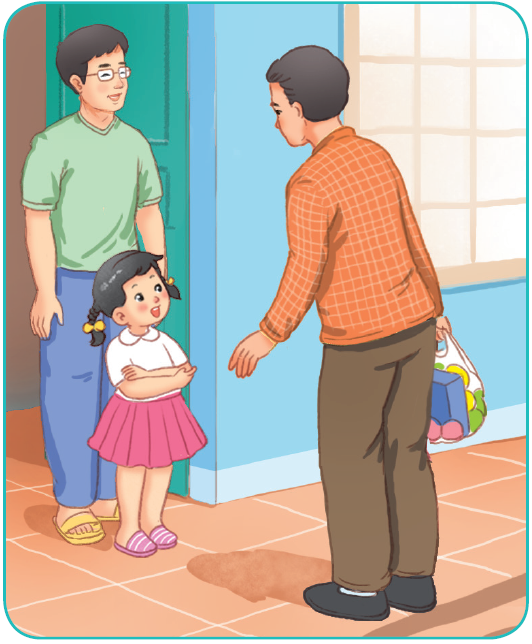 CỦNG CỐ BÀI HỌC
Hôm nay các con học âm gì?
Về nhà thực hành tìm từ có chữ âm d, đ
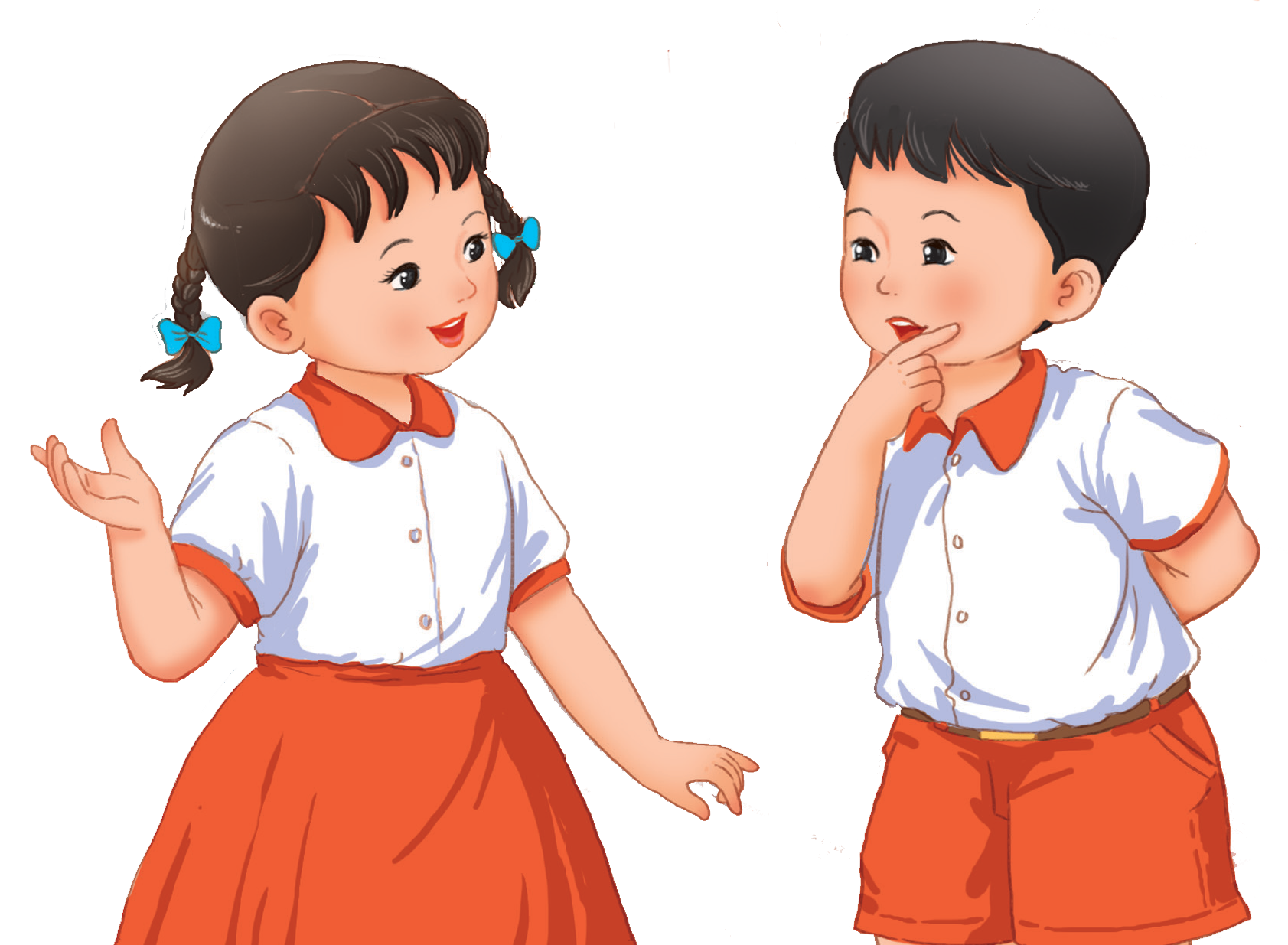 Chào tạm biệt các em
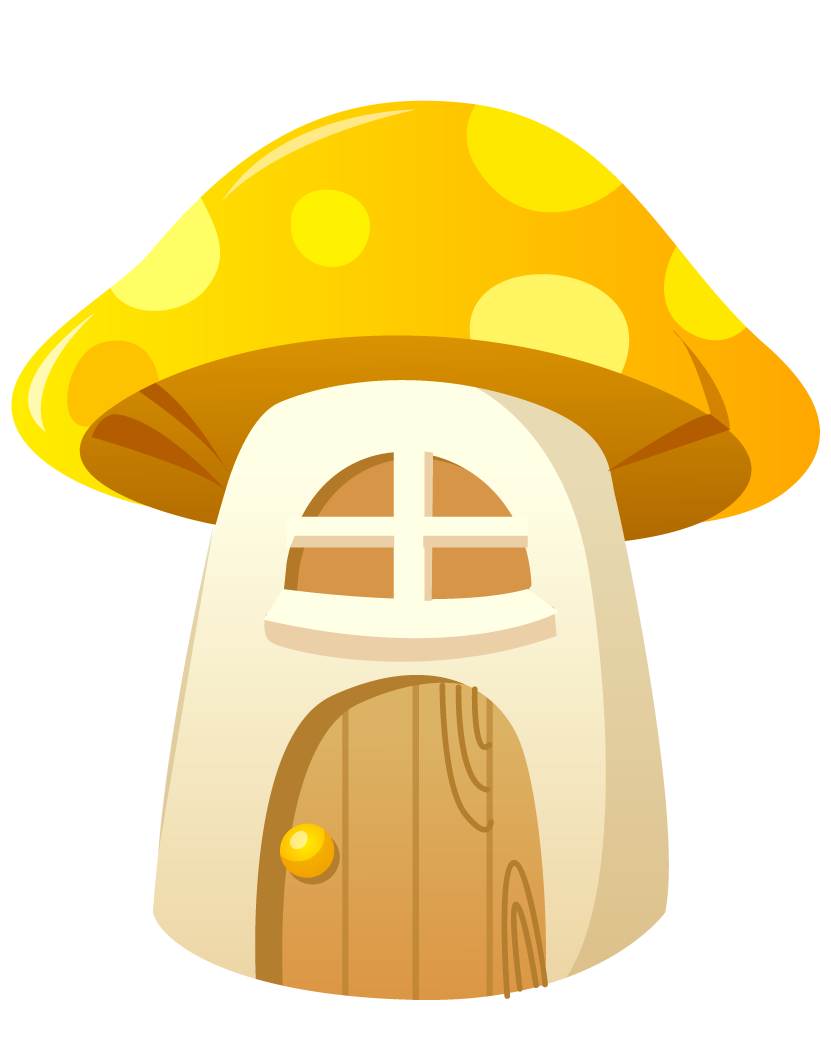 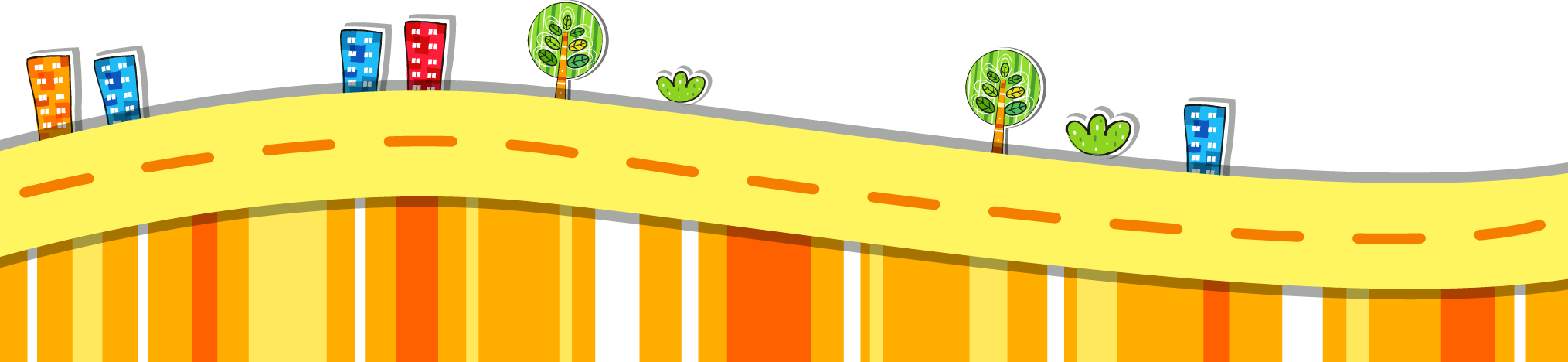